Osher Lifelong Learning Institute, Summer 2022
Contemporary Economic Policy
University of Casper College
Sep-Oct, 2022

Host: Jon Haveman, Ph.D.
National Economic Education Delegation
1
Course Outline
Contemporary Economic Policy
Week 1 (9/2): 	Economic Update (Geoffrey Woglom, Amherst College)
Week 2 (9/9): 	Trade and Globalization (Alan Deardorff, University of Michigan)
Week 3 (9/16): 	Climate Change Economics (Sarah Jacobson, Williams College)
Week 4 (9/23):	The Black-White Wealth Gap (Mike Shor, Univ. Connecticut)
Week 5 (9/30):	Economic Inequality (Chris Herrington, VA Commonwealth)
Week 6 (10/7):	Autonomous Vehicles (Jon Haveman, NEED)
2
Submitting Questions
Please submit questions in the chat.
I will try to handle them as they come up but may take them in a bunch as time permits.
We will do a verbal Q&A once the material has been presented.
And the questions in the chat have been addressed.
OLLI allowing, we can stay beyond the end of class to have further discussion.
3
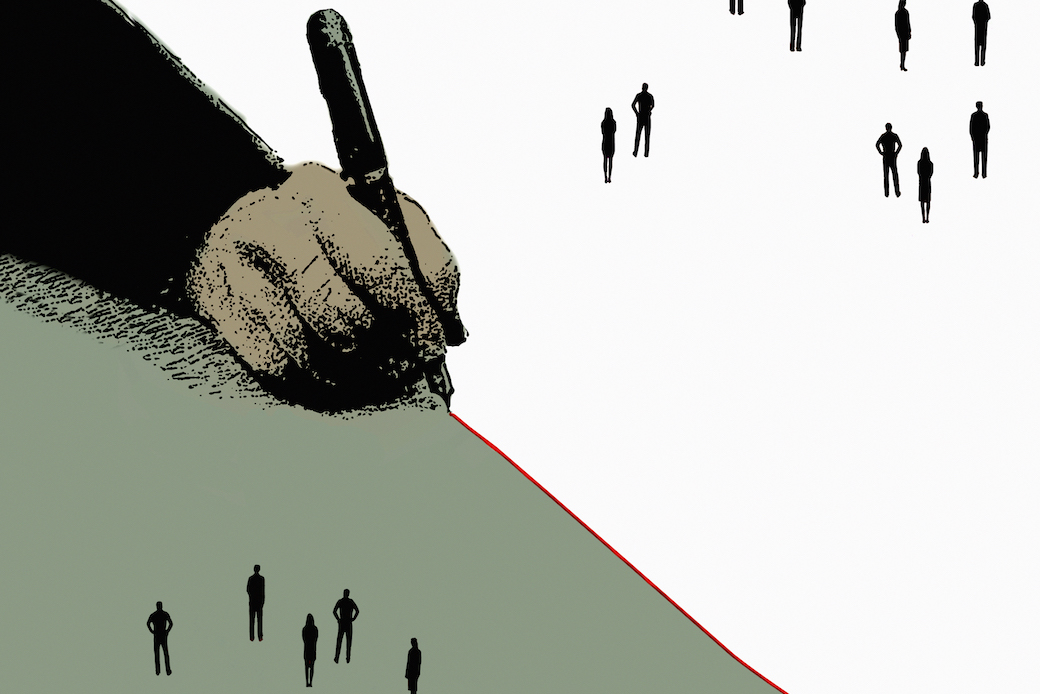 The Black-White Wealth Gap
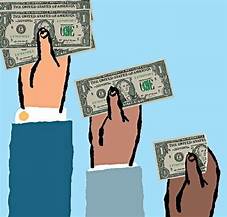 Mike Shor, Ph.D.

University of Connecticut
23 September 2022
4
Outline
Evidence of disparities
Why wealth is important
Sources of disparities
Implications of disparities
Policy solutions
5
What is Wealth?
Income vs Wealth
Income is the flow of funds into a households each year.
Wealth is a household’s NET asset holdings.
The value of all assets minus the value of all debts.
Assets can be financial and physical.

Assets include:
Owned homes, cars, stocks, businesses, savings and checking accounts, pensions, life insurance…
Debts include:
Home mortgages, car loans, credit cards, and any other significant financial obligations (excl regular bills)…
6
Evidence
7
Wealth inequality in America
Overall Wealth Distribution
2019 Overall Median:  $121,700
9
Wealth is More and More Concentrated
99th Percentile 
2016 = 7x 1963
10
Source: Urban Institute
Evidence of the Gap
Mean is
7x Greater
Median is 8x Greater
11
Wealth Disparities, 2019
12
Source: Federal Reserve, Survey of Consumer Finances
Wealth Gap Over Time: Mean
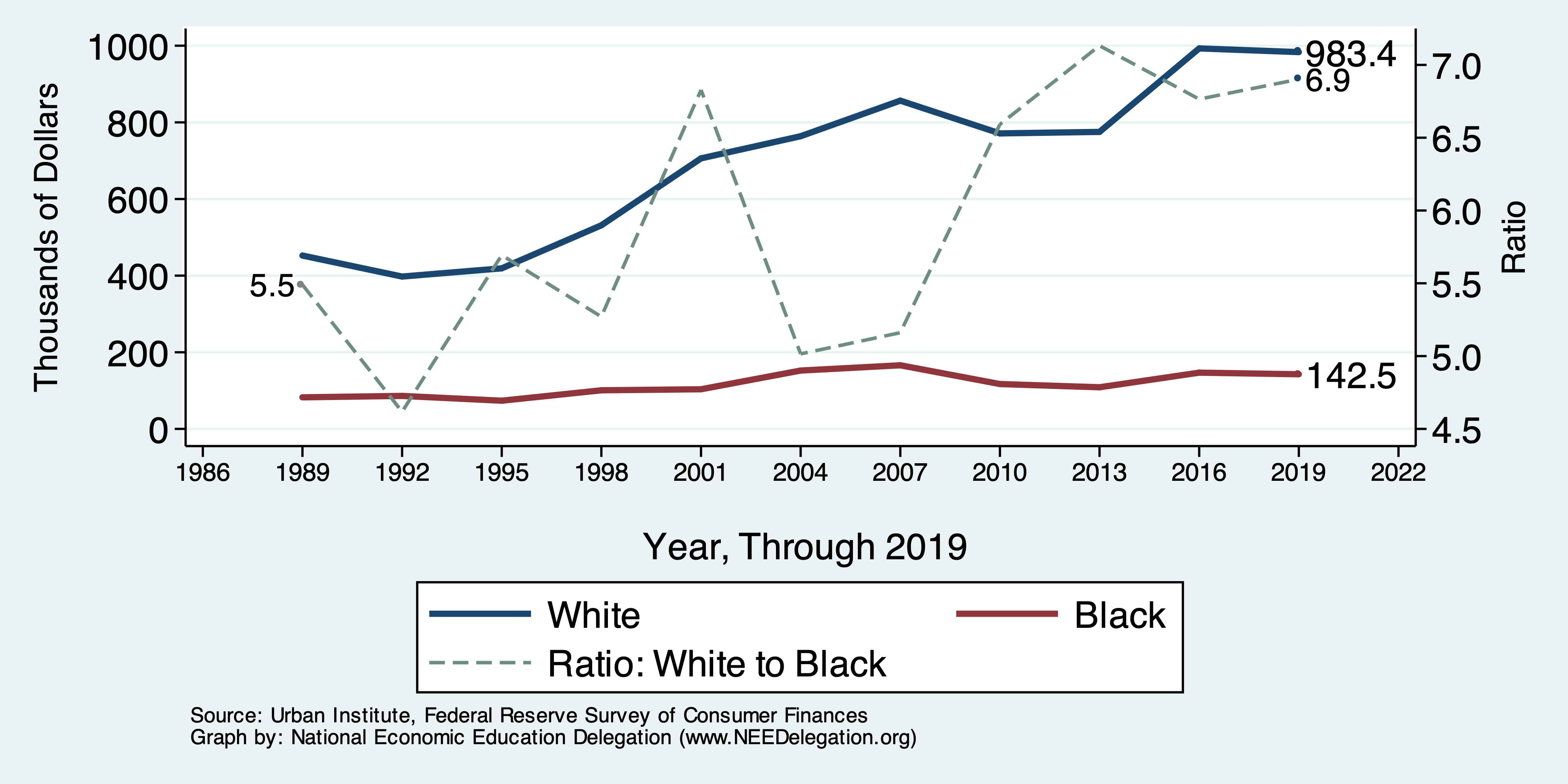 13
Wealth Gap Over Time: Median
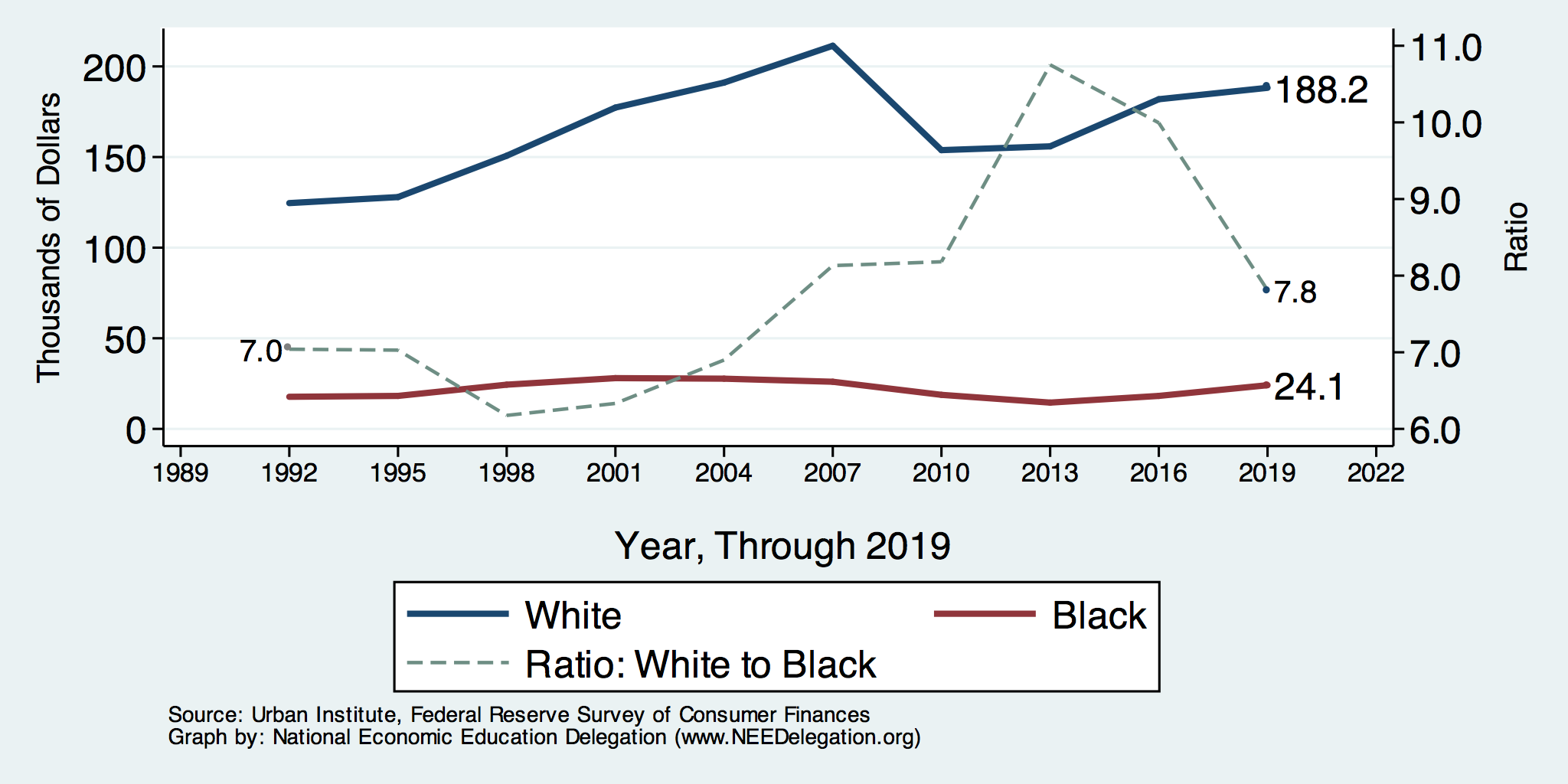 14
Net Worth by Age and Race
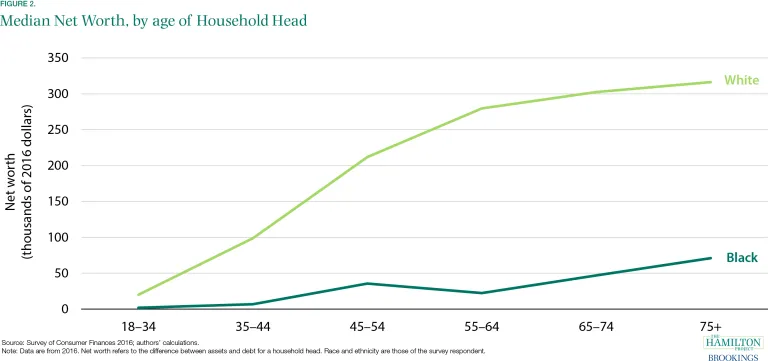 15
Source: https://www.brookings.edu/blog/up-front/2020/02/27/examining-the-black-white-wealth-gap/
Black Household Incomes Relative to White
16
Source: pewsocialtrends.org
By Household Income
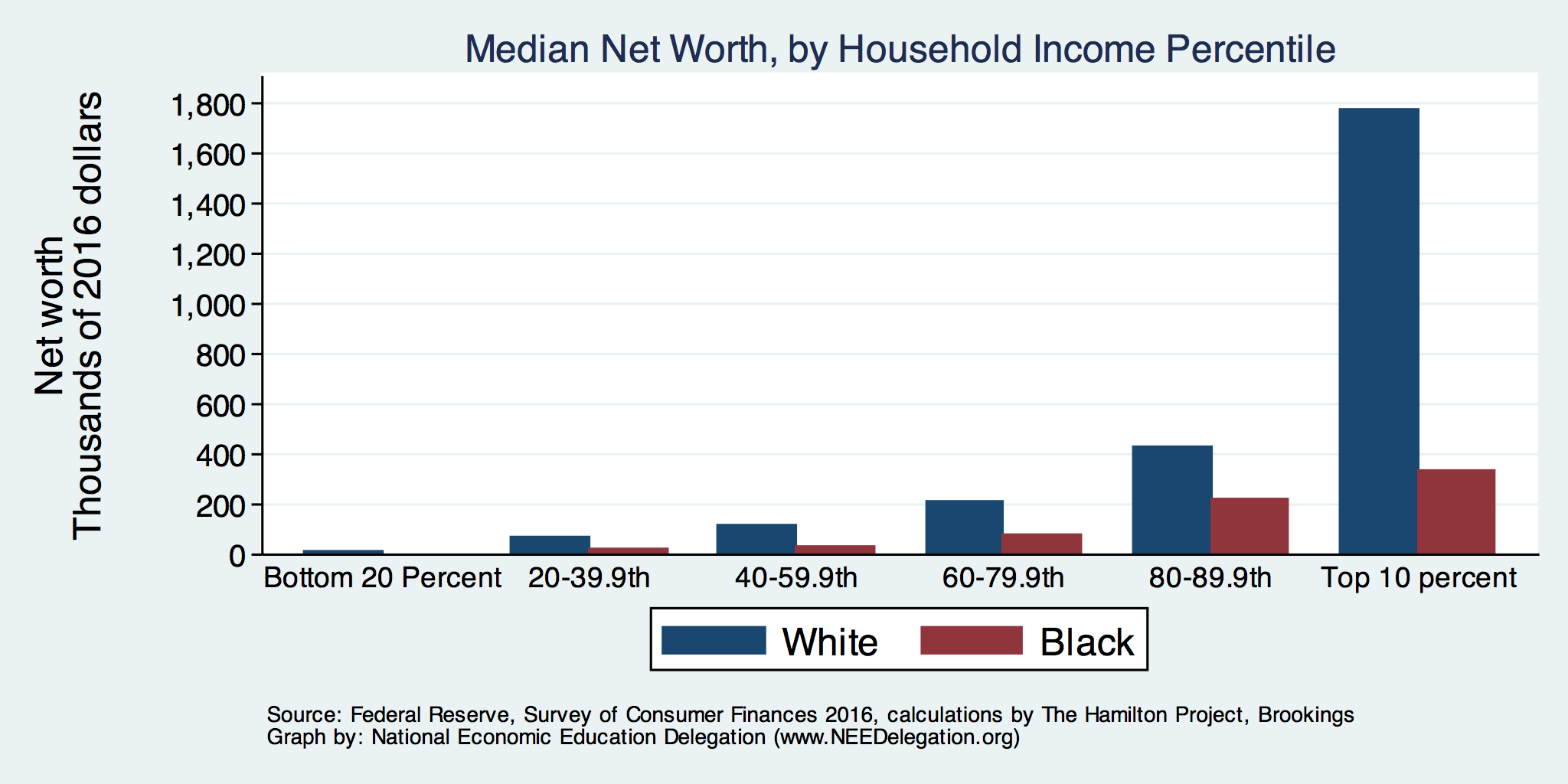 17
Evidence of Disparities: Zero Wealth
18
Why Wealth is Important
19
Widespread Household Wealth Pays Dividends
To individuals in the household
Choices/Agency
Wealth is iterative
And to broader society
Human capital development
Entrepreneurship and innovation
20
Household Level Benefits
Choices/Life Agency
Finance higher education
Living in good neighborhoods
Saving for retirement
Capital to start a business
w/stand financial hardship
Better legal counsel
Exert political influence
Finance costly medical procedure
Bequests
Wealth is iterative
Wealth begets more wealth.
Access to higher return investments.
Wealth transfers across generations.
Wealth is sticky.
21
Parental Wealth is Important
Important pre-estate transfer effects on kids:
Influences human capital accumulation.
Influences the returns to education.
Adult incomes of offspring.
There are clearly enormous differences in wealth held by parents of Black and White children.
22
Wealth Mobility
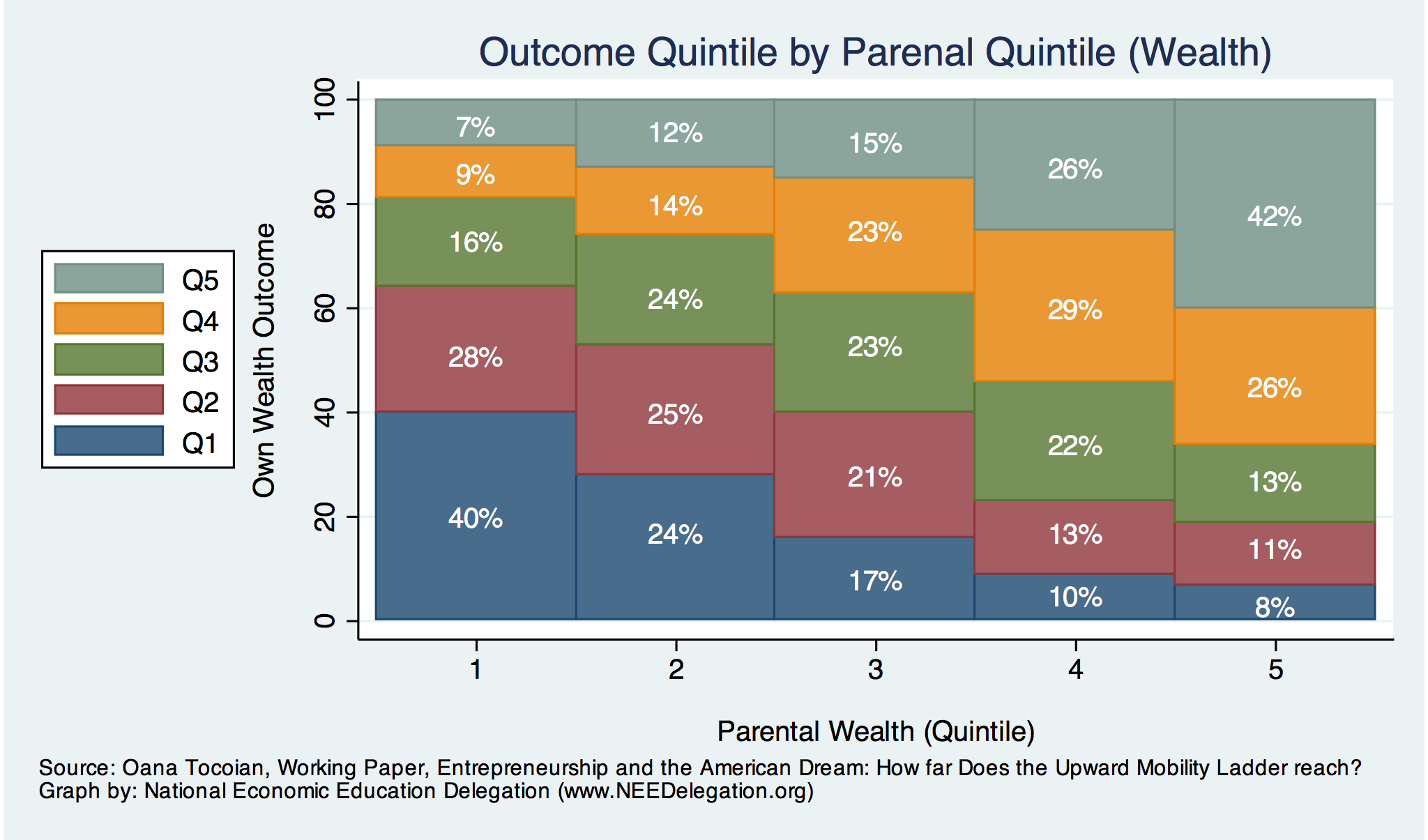 23
Tangible Benefits for the Broader Economy
More human capital development
Increased entrepreneurship
Greater labor force participation
Healthier labor force
Less social unrest
Less reliance on social programs
Smaller stock of student loans
24
Sources of Disparities
25
Events/Policies with Direct Wealth Implications
Slave trade
The first deprivation.
Slavery
40 acres (and a mule)
The second deprivation.
Discriminatory distribution of land.
Freedmen’s Bank
Lax oversite and dissolution.
Jim Crow Laws & Economic Policy
Convict leasing, debt peonage, chain-gang, sharecropping, and lynching.
Homestead Act
Discriminatory distribution of land.
Land theft and destruction
E.g., Black Wall Street – Tulsa, 1921.
GI Bill
Discriminatory access – Levittown
Federal Housing Authority
Redlining
And many more.
26
Results for Black Families
Much lower accumulation of wealth than among White families.
Implications:
Less financial contribution from parents to children.
More difficult access to higher education.
Less access to capital for business formation.
More likely to live in disadvantaged neighborhoods.
Fewer role models.
Less access to quality education.
Disparities in the capacity – availability of resources - to build wealth.
27
Potential Explanations: Differences in…
Educational attainment
Home ownership
Increased savings
Financial literacy
Entrepreneurship
Soft skills and personal responsibility
Wages
Labor force participation
Family structure
Initial endowment
28
Wealth by Educational Attainment
29
Source:  Federal Reserve Board, Table data are 2016.
Educational Attainment: Policy
How do we increase educational attainment?
Increase universal quality of public schools.
Increased/improved counseling in high schools.
Reduce costs (including living) of attending college.
Increased access to funds for education.
Make publicly available pre-k education.
Mandate kindergarten by age 5.
No one able to drop out before age 18 or at least 11 completed years of education.
30
Educational Attainment
Median Household Net Worth by Race and Education
31
Source: Darity, et al., “What We Get Wrong About Closing the Racial Wealth Gap.”
Home Ownership: Households
32
Home Ownership
33
Wealth Equality Through Home Ownership?
Well-documented evidence of historical and ongoing housing and lending discrimination.
Appraisals, buyers, lenders, local laws, covenants…

What about home prices in minority neighborhoods?  Even if they buy, they won’t get the appreciation of White neighborhoods.
Home values are 50% lower in majority Black neighborhoods.
34
Source: Brookings, Home ownership while black
What Determines Differences in Home Ownership?
Wealth of parents
Ability to borrow – lending discrimination
At all
On equivalent terms to white borrowers
Local ordinances – housing discrimination
Lower appreciation rates of homes in majority Black communities
This makes it a less attractive investment.
35
Increased Savings
Historical evidence generated by economists ranging from Milton Friedman (1957) to Marjorie Galenson (1972) to Marcus Alexis (1971) to Gittelman and Wolff (2004)…..
All find that after accounting for household income, Blacks have a slightly higher savings rate than Whites.
36
Financial Literacy
Financial literacy helps explain individual wealth differences within racial groups, but none of the wealth differences between racial groups.
The insufficient financial literacy argument is often leveled specifically at Black households.
The argument holds equally with regard to all households of comparable incomes.

Controlling for household income, there is no difference in rates of asset appreciation between Black and White households.
37
Use of Payday Lenders
38
Source: Federal Reserve Bank of New York; Survey of Consumer Finances
Use of Payday Lenders
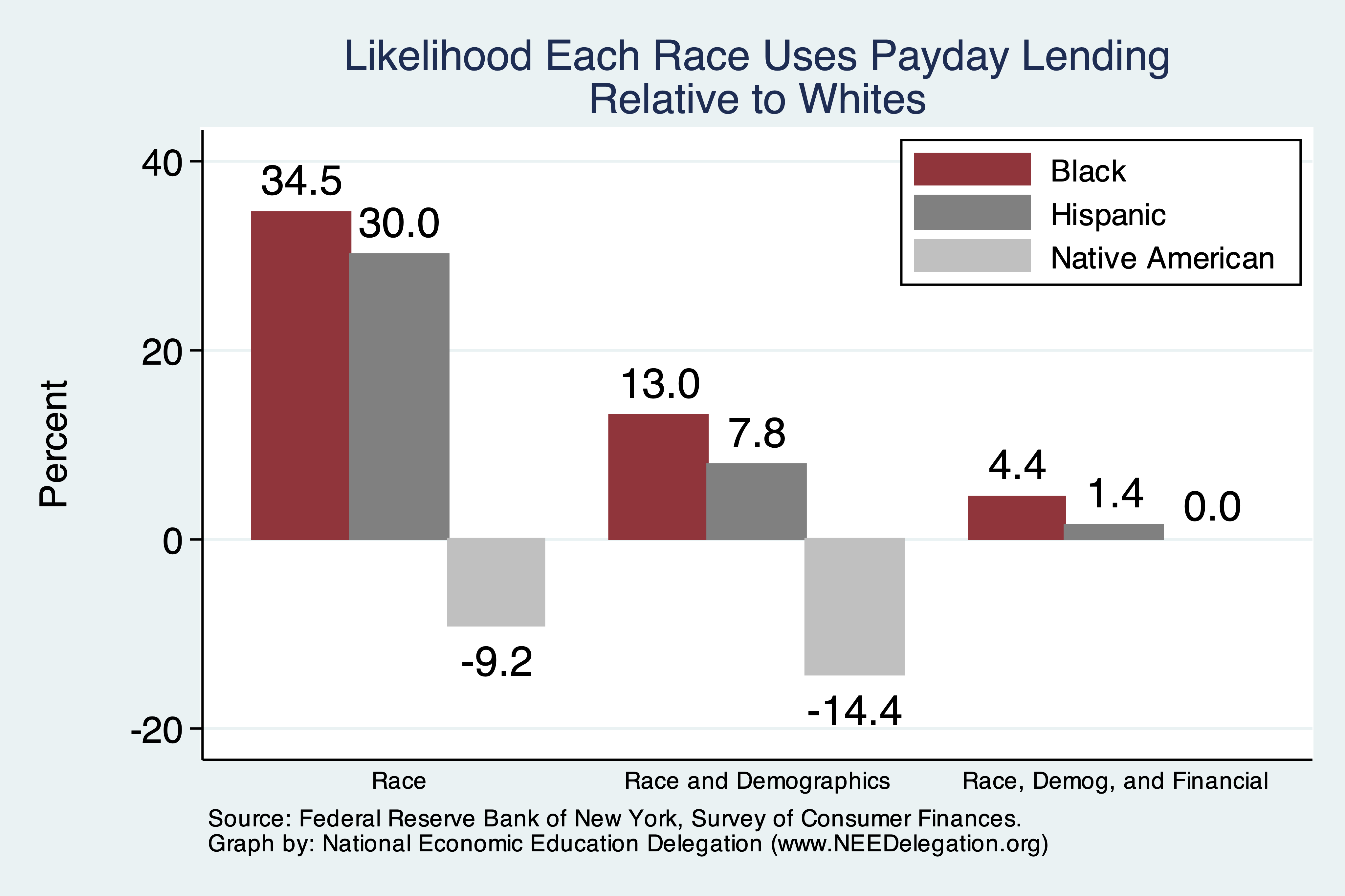 39
Source: Federal Reserve Bank of New York; Survey of Consumer Finances
Entrepreneurship: Rate of New Entrepreneurs
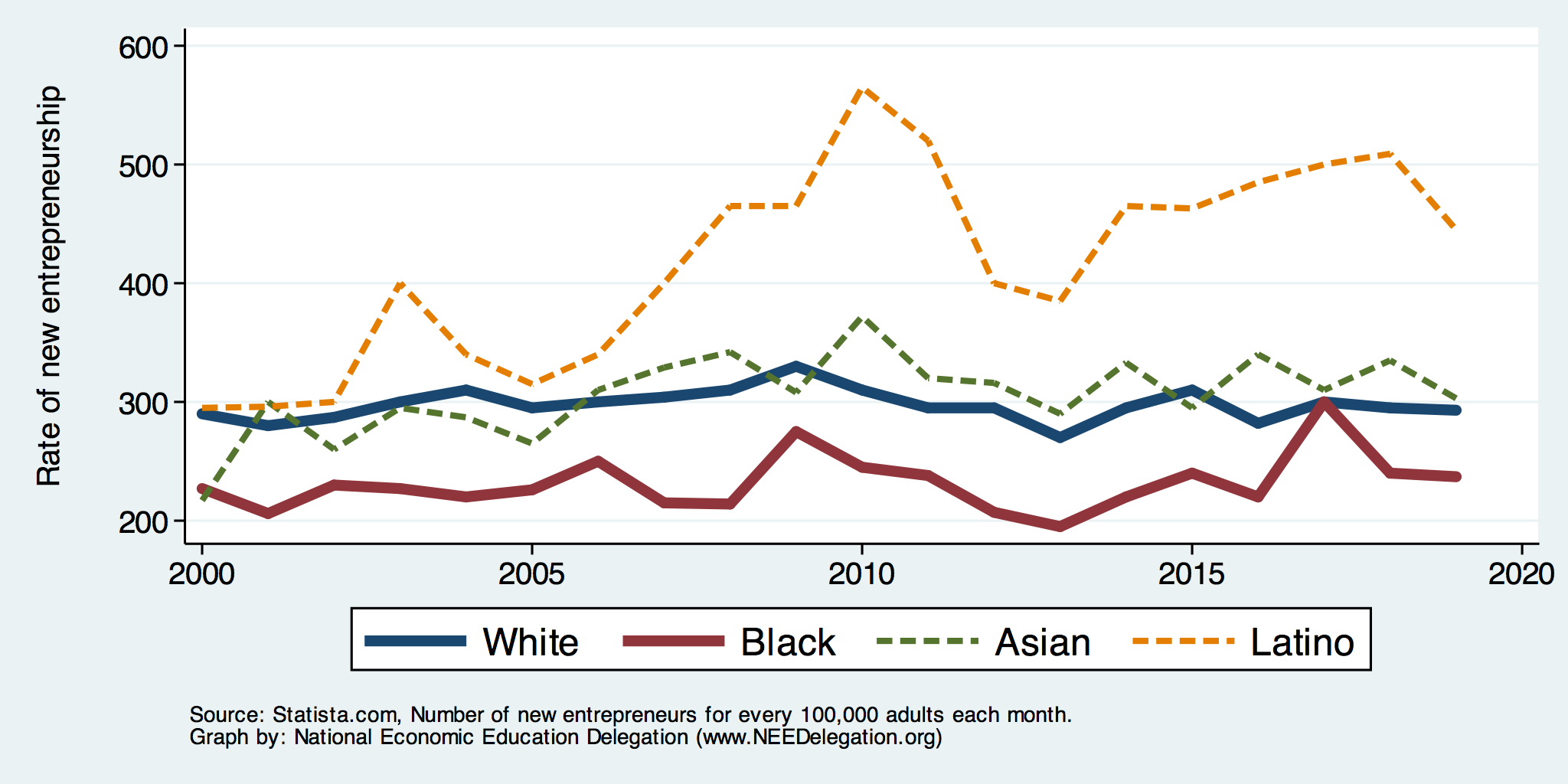 40
Source: Statistica
Explaining Differences in Entrepreneurship
Disparities in access to capital:
Wealth disparities
Specifically, differences in home equity.
Differences in wealth levels of friends and family.
Less likely to rely on banks and more likely to rely on credit cards.
Loans have higher int rates and more likely to be declined.
Less access to venture funds.
Generally lower levels of education.
Previous business ownership by family.
41
Soft Skills and Personal Responsibility?
Employability
Show up on time
Eye contact with customers
Dress well
Collaborative skills
Reality
Black workers are crowded into service sector jobs.
Well represented in service, sales and office, and production, transportation, and material moving
Relatively less well represented in construction, extraction, and maintenance.
42
Wage Gap: Controlling for education, age, job type.
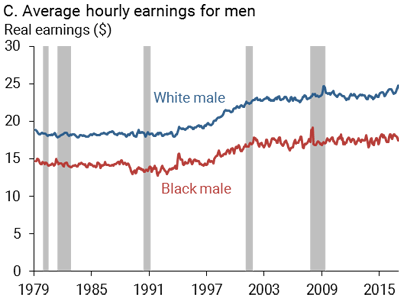 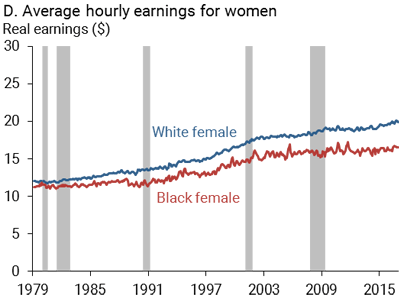 43
Source: https://www.frbsf.org/economic-research/publications/economic-letter/2017/september/disappointing-facts-about-black-white-wage-gap/
Overrepresented Where Wages are Low
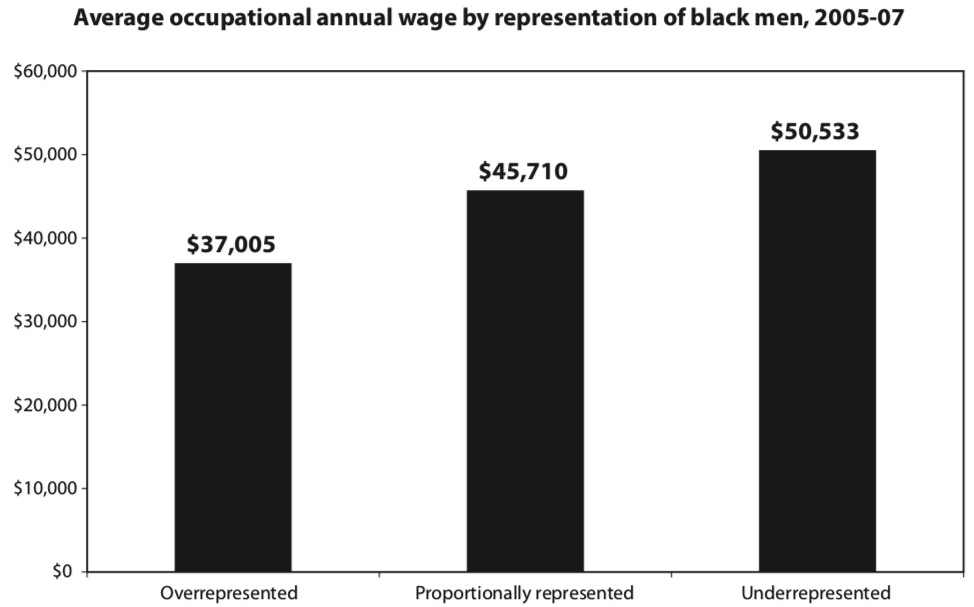 44
Source: Hamilton Darrick, Algernon Austin, and William Darity, Jr. Whiter Jobs, Higher Wages :Occupational Segregation and the Lower Wages of Black Men Economic Policy Institute, Briefing Paper #288 2011.
Black-White Earnings Gap by Education
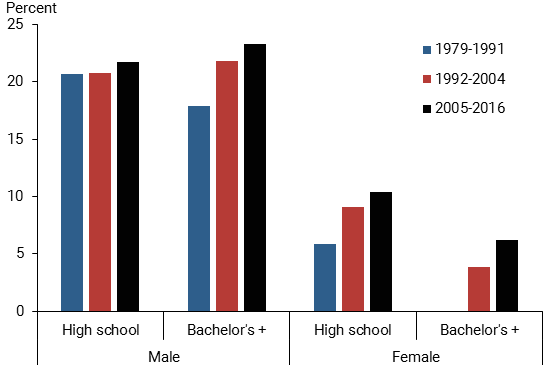 45
Source: https://www.frbsf.org/economic-research/publications/economic-letter/2017/september/disappointing-facts-about-black-white-wage-gap/
Wage Gap Broken Down
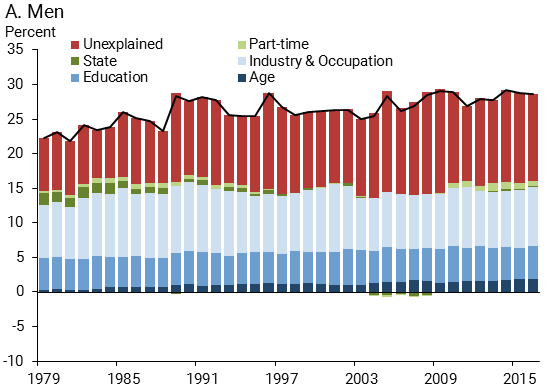 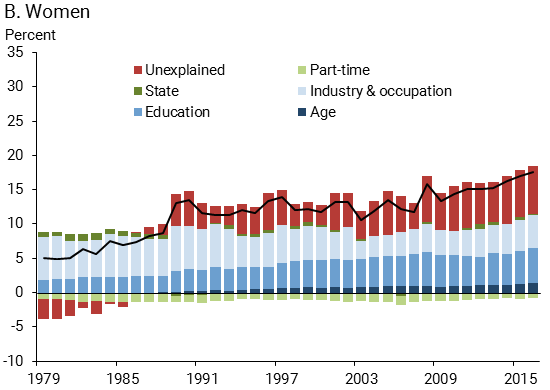 46
Source: https://www.frbsf.org/economic-research/publications/economic-letter/2017/september/disappointing-facts-about-black-white-wage-gap/
Equality of Income = Equality of Wealth
/
47
Source: http://hartfordinfo.org/issues/wsd/FamiliesandChildren/Racial-Wealth-Gap-Brief.pdf
Labor Force Participation
48
Incarceration Likely Plays A Role
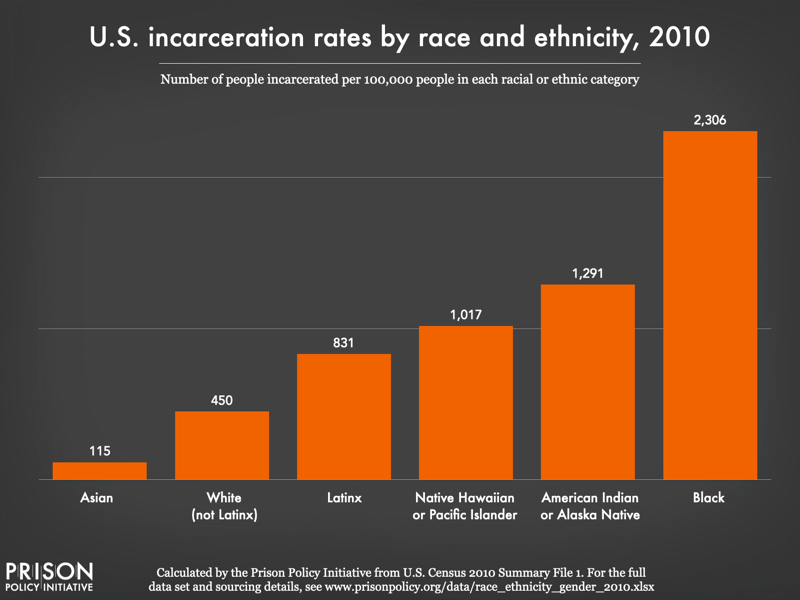 49
US Drug Arrest Rates per 100,000 by Race
Family Structure
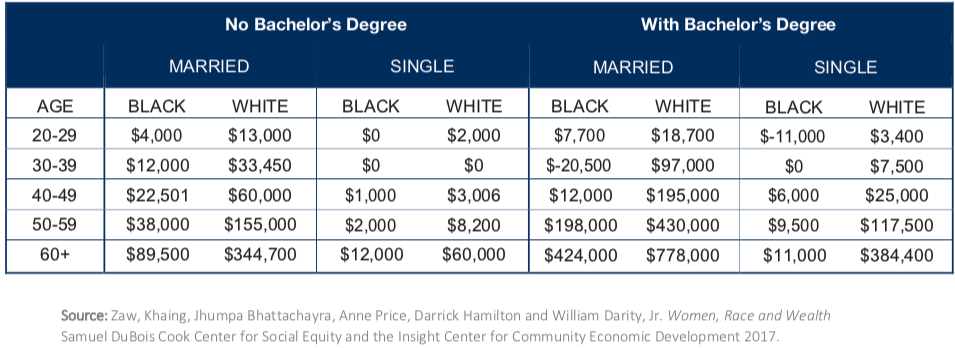 51
Kids – Household Types
52
Initial Endowment
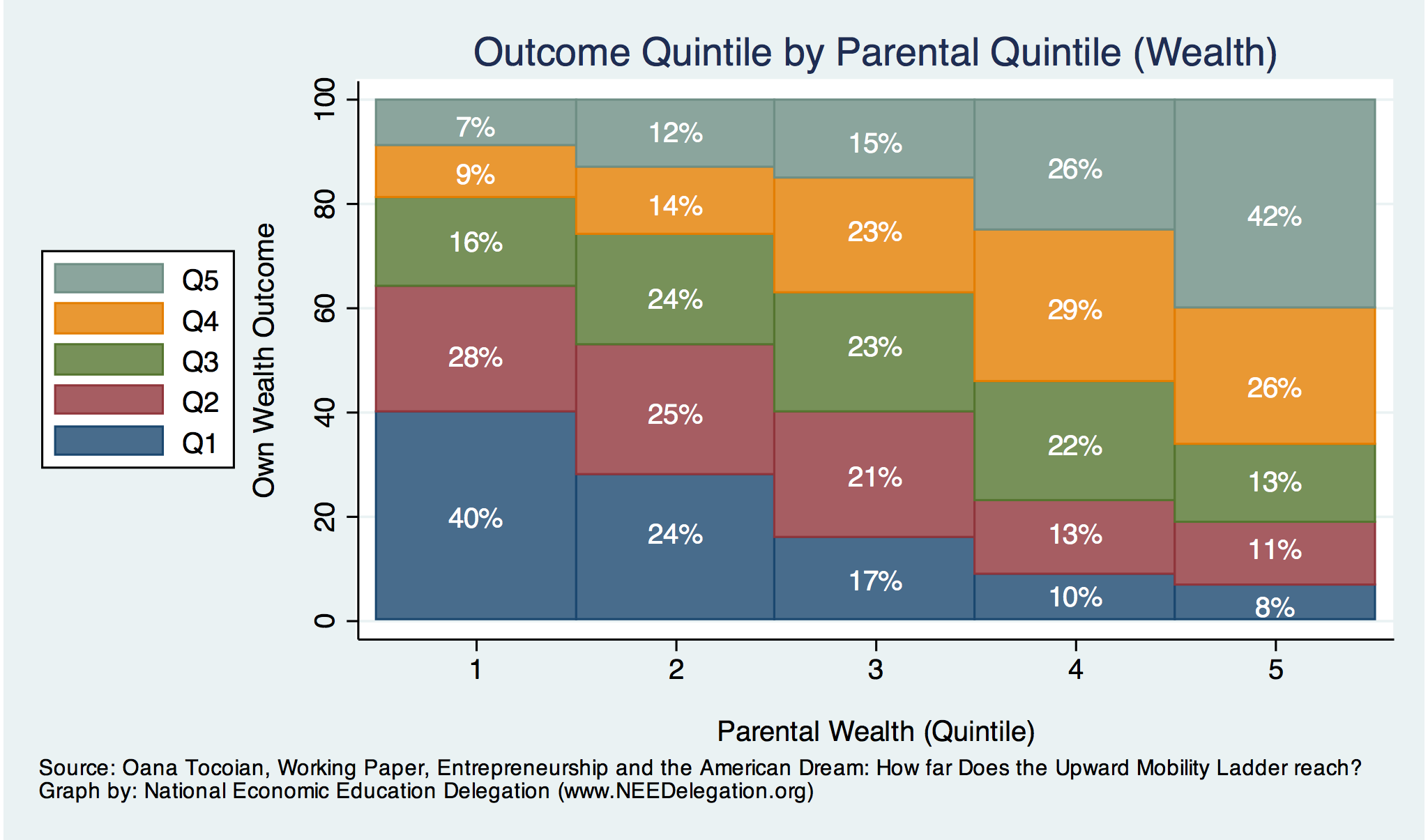 53
What is Fundamentally Responsible?
Individual behaviors?
Structural characteristics of the economy?
History – policy and otherwise?
54
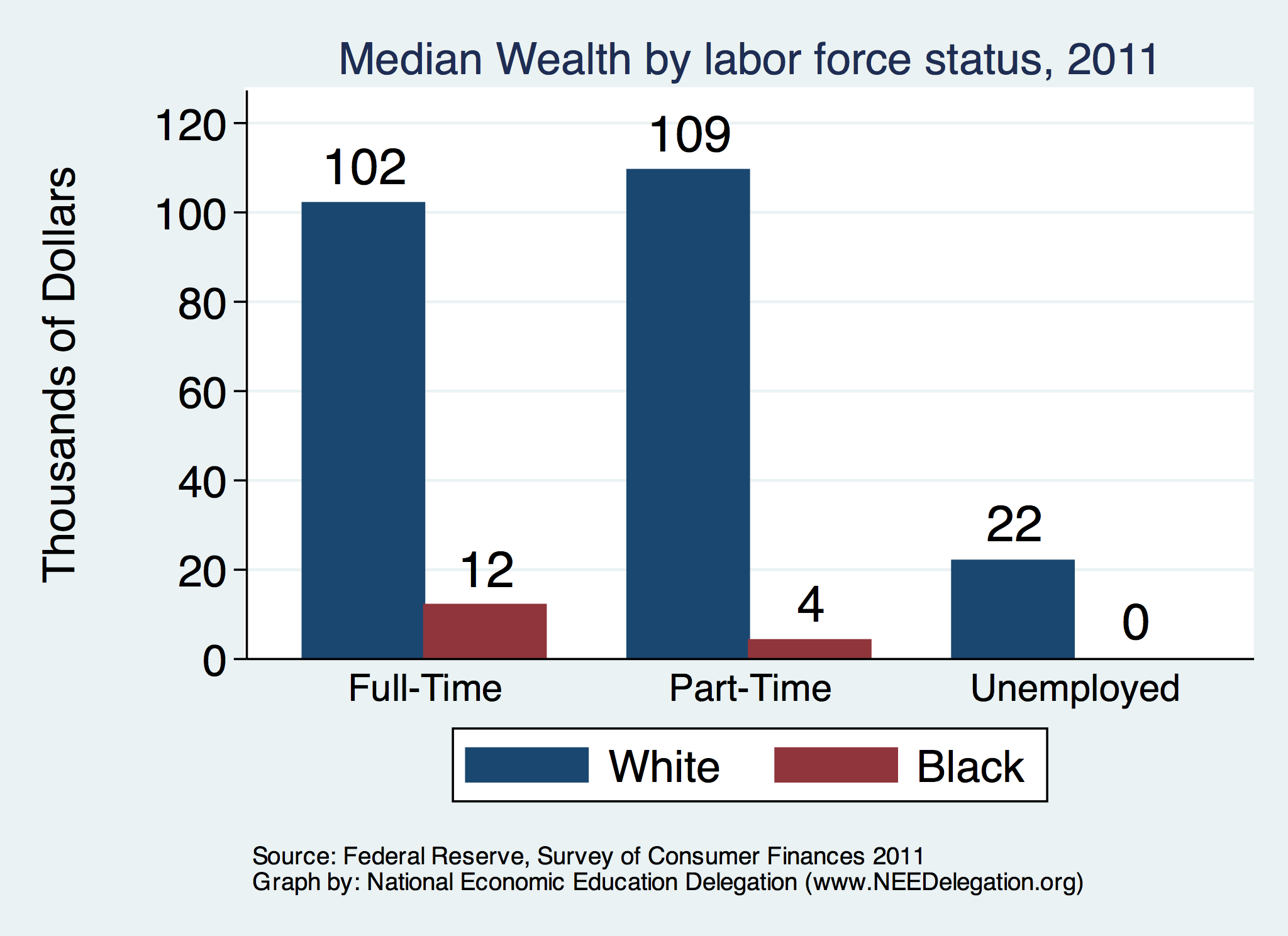 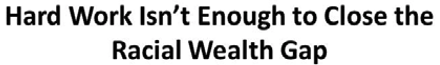 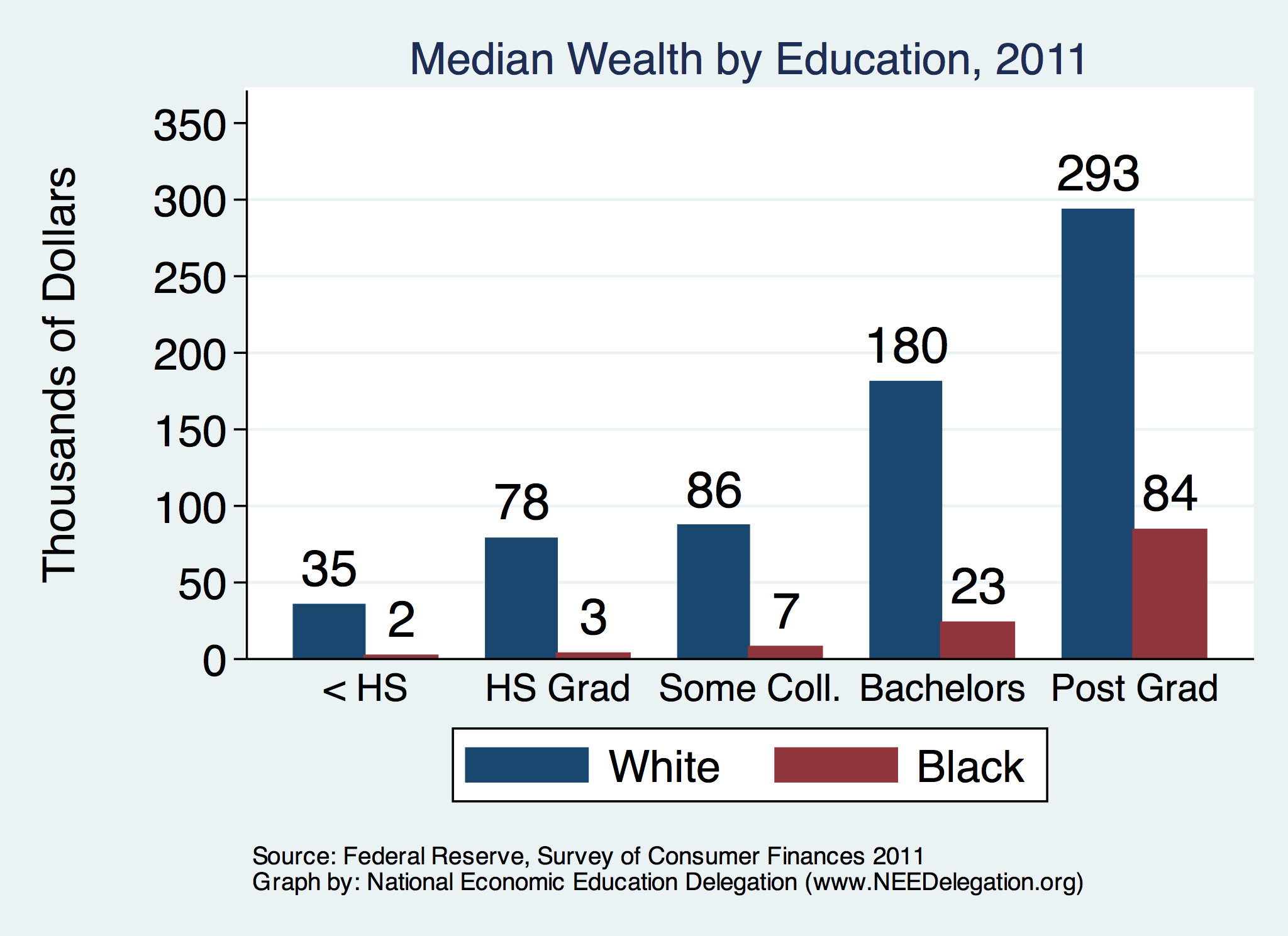 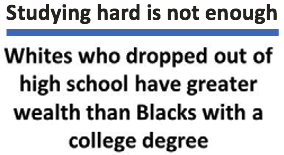 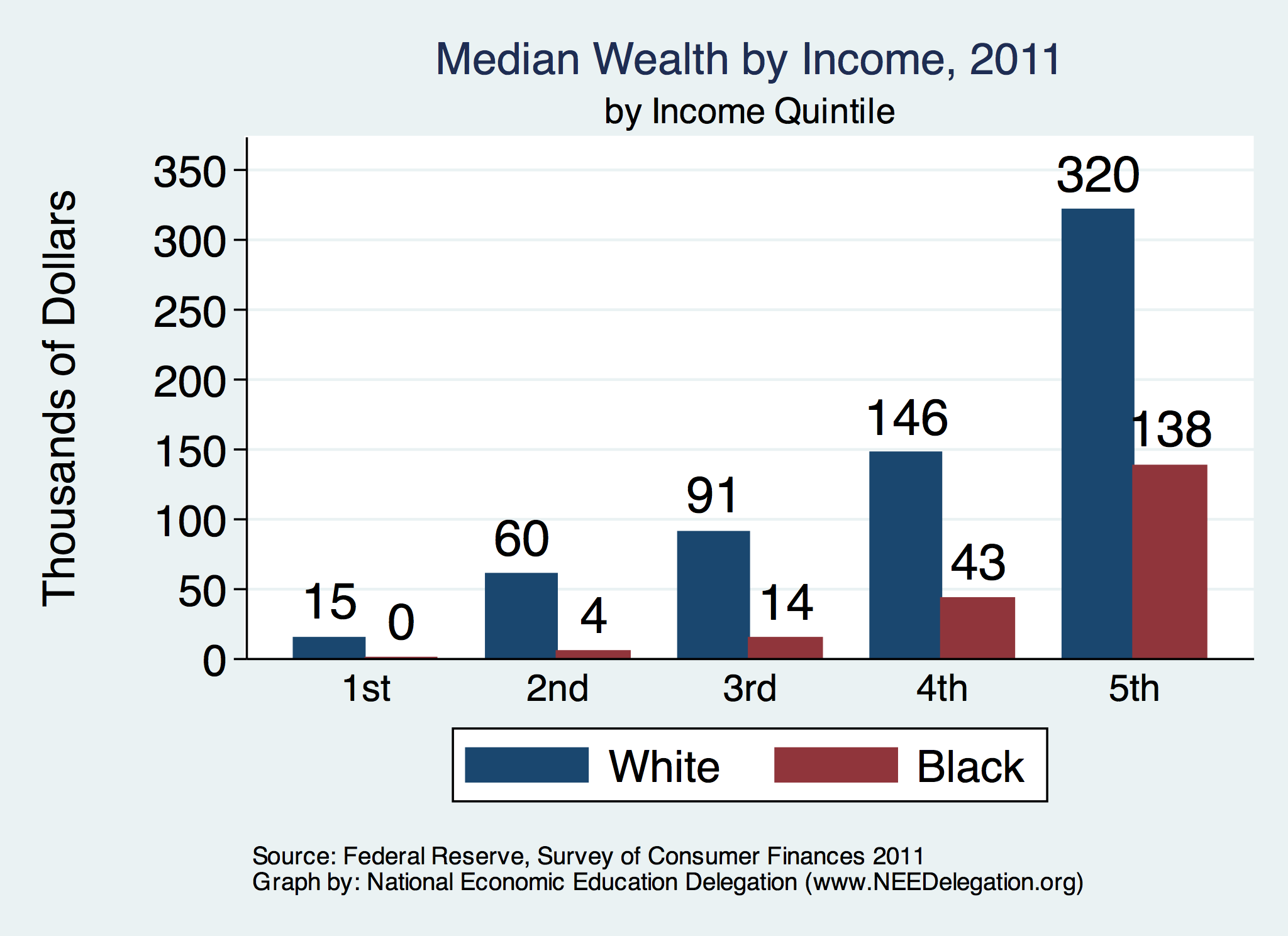 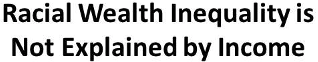 55
Accounting for the Wealth Gap
30%+ Left
Unaccounted for
56
Source: https://heller.brandeis.edu/iasp/pdfs/racial-wealth-equity/racial-wealth-gap/roots-widening-racial-wealth-gap.pdf
Policy Options
57
Categories of Policy Areas
Housing
FHA and redlining
Health Care
Incarceration
Black incarceration rates are very high.
Education
Workforce
Income support and stability
Asset accumulation
58
Specific Policy Options
Global solutions that affect all source areas
Child Trust Accounts – “Baby Bonds”
Guaranteed minimum income
Addressing racial disparities directly
Reparations
Aggressive affirmative action.
A new Homestead Act.
Heavily investing in Black communities.
Differential tax treatment.
Labor and other laws that address discrimination
Enforce more aggressively and make adjustments where necessary to increase efficacy.
Fundamental reorientation of asset building agenda.
59
Legal restrictions on the rights of people who have had  contact with the criminal justice system, particularly contact resulting in conviction.

Usually placed in civil and regulatory codes, collateral consequences may limit a person’s: 
ability to vote
live in public housing
own a firearm
qualify for an occupational license
serve in the military
receive public benefits (Food Stamps, housing vouchers)
sit on a jury
borrow money for college
Legal restrictions on the rights of people who have had  contact with the criminal justice system, particularly contact resulting in conviction.

Usually placed in civil and regulatory codes, collateral consequences may limit a person’s: 
ability to vote
live in public housing
own a firearm
qualify for an occupational license
serve in the military
receive public benefits (Food Stamps, housing vouchers)
sit on a jury
borrow money for college
Reform Criminal Justice System
Legal restrictions on the rights of people who have had  contact with the criminal justice system, particularly contact resulting in conviction.

Usually placed in civil and regulatory codes, collateral consequences may limit a person’s: 
ability to vote
live in public housing
qualify for an occupational license
serve in the military
receive public benefits (Food Stamps, housing vouchers)
sit on a jury
borrow money for college
60
Gov’t Asset Building Policies
61
Other Concrete Policy Options
Limit the mortgage interest tax deduction and use the revenues to provide a credit for first-time homebuyers.
Establish automatic savings and retirement plans.
Reduce reliance on student loans while supporting success in postsecondary education.
Offer universal children's savings accounts.
Reform safety net program asset tests, which can act as barriers to saving among low-income families.
62
Source: Urban Institute
Summary
The Black White wealth gap is enormous (2019)
Mean:  White wealth is 6.9x Black wealth.
Median: White wealth is 7.8x Black wealth.
There are many explanations in the common narrative.
Many do not stand up to scrutiny.
Government policies have contributed enormously this gap.
Racial dehumanizing permitted these policies.
Wealth endowments (parental wealth) are enormously important for determining own wealth in adulthood.
Policies that address this relationship are most likely to be effective.
Some form of policy intervention is likely necessary if the gap is to be closed.
63
Income Inequality: Chris Herrington
Stock Market Crash
WWII
Housing Bubble
Dot-com Bubble
64
Thank you!
Any Questions?


www.NEEDelegation.org
Mike Shor, Ph.D.
Mike.Shor@UConn.edu

Contact NEED: info@NEEDelegation.org

Submit a testimonial:  www.NEEDelegation.org/testimonials.php

Become a Friend of NEED:  www.NEEDelegation.org/friend.php
65